ŠKOLNÍ OLYMPIÁDAZákladní škola Pardubičky
14.9.2016
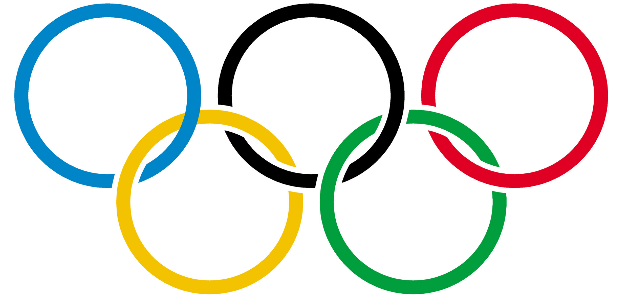 Dnes 14.9. se na hřišti místní sokolovny konala tradiční školní olympiáda. 
Počasí nám přálo, děti si pořádně zasportovaly a dosáhly skvělých výkonů. 
Každý si zkusil tyto disciplíny:
skok daleký
hod do dálky
hod na cíl
švihadlo
50 m běh
vytrvalostní běh
JAK NAŠE OLYMPIÁDA PROBÍHÁ?
Na začátku olympiády má slovo patron celé akce – náš pan ředitel – který všechny přivítá, upřesní pravidla a organizaci.
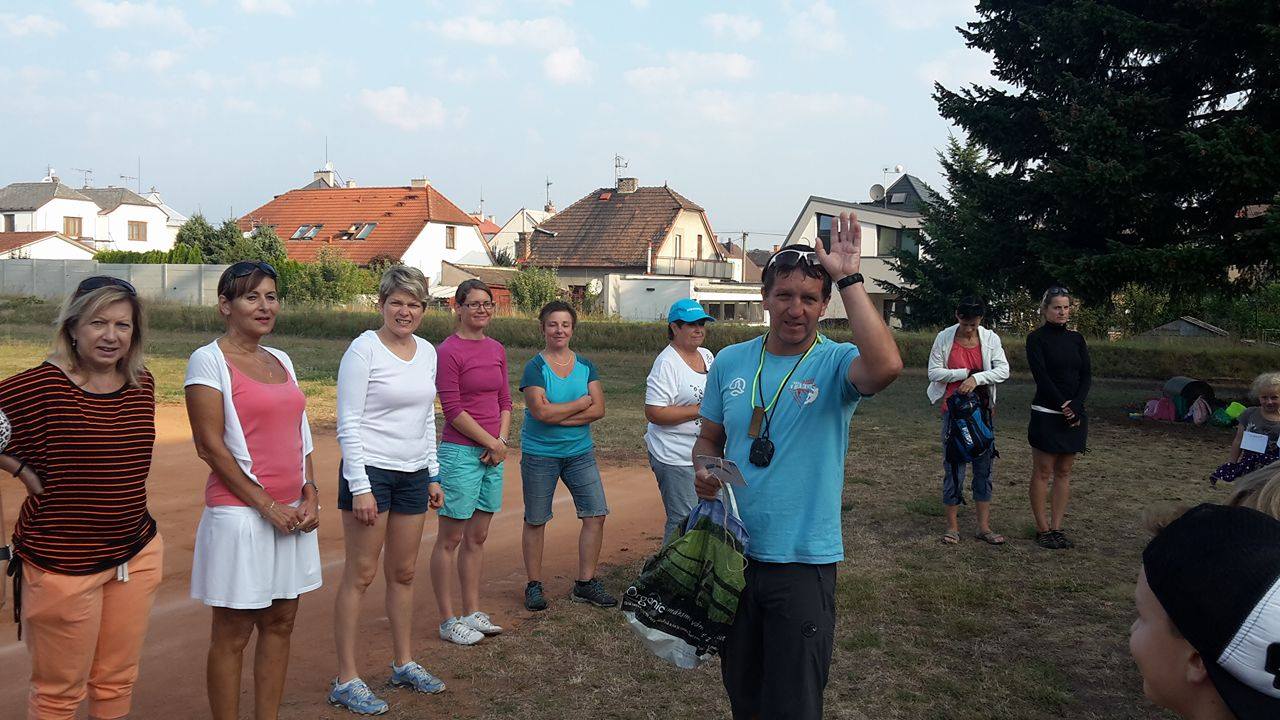 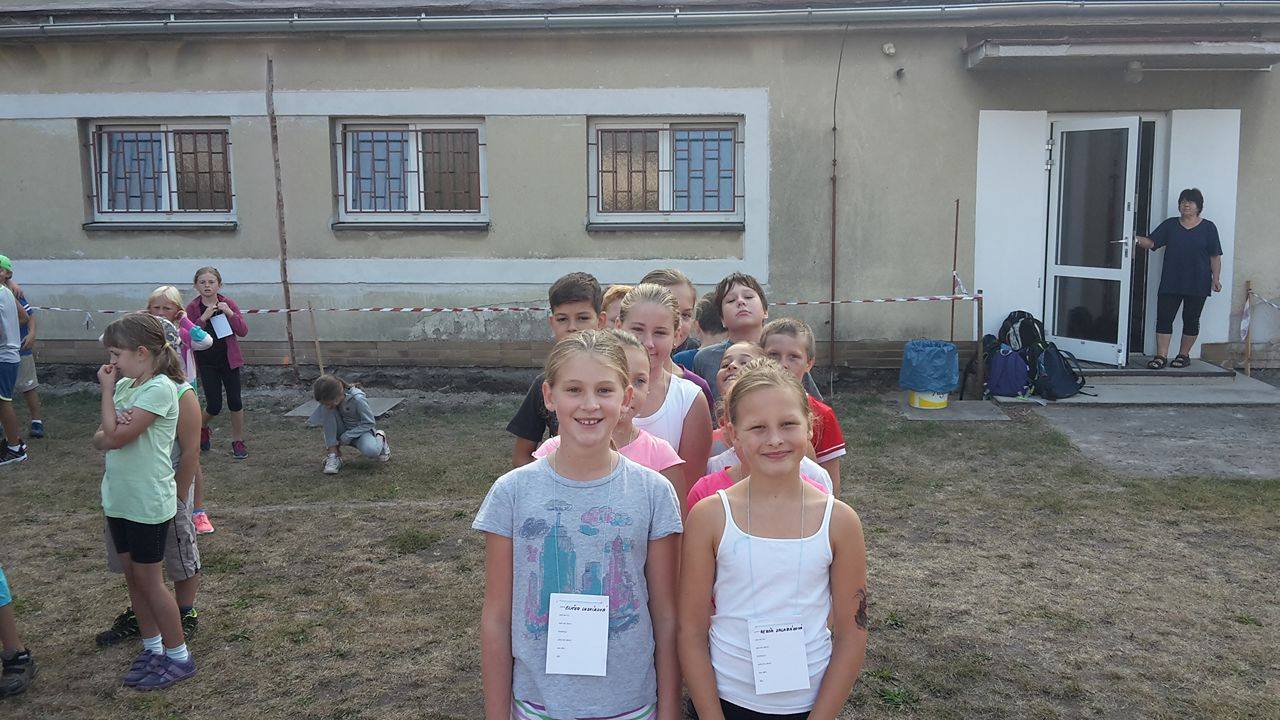 Nejzkušenější účastníci – naši páťáci.
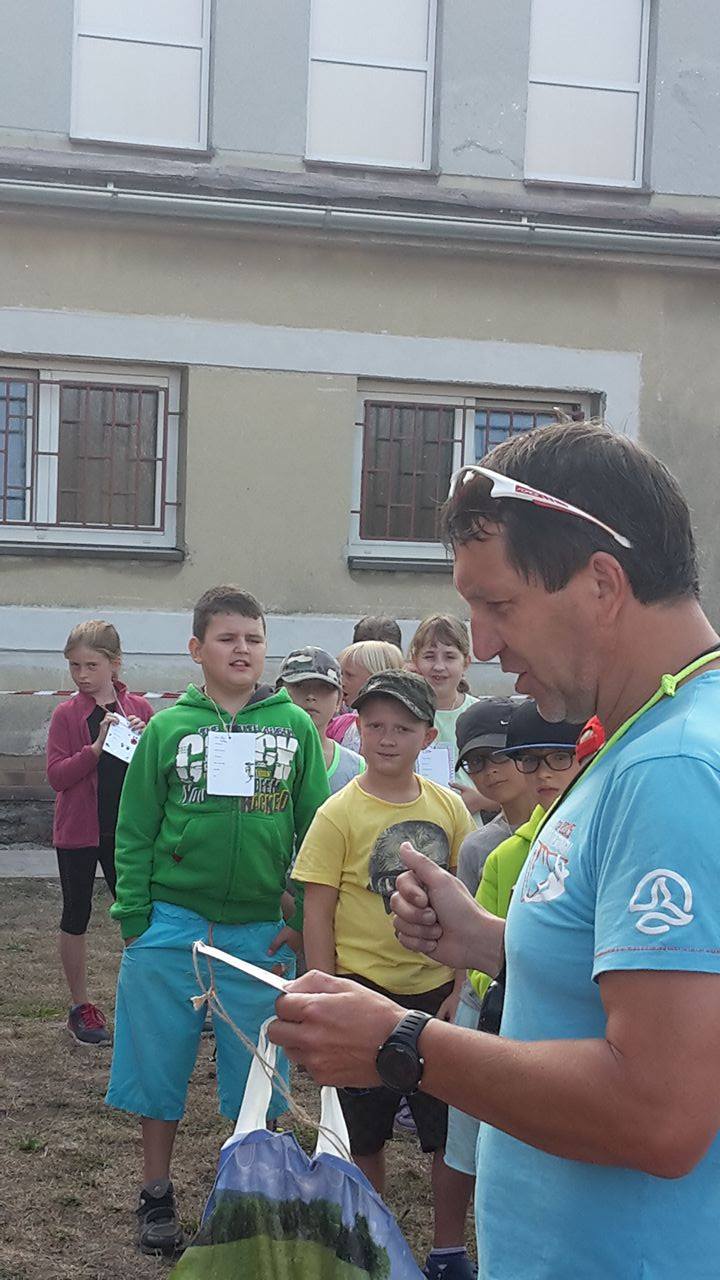 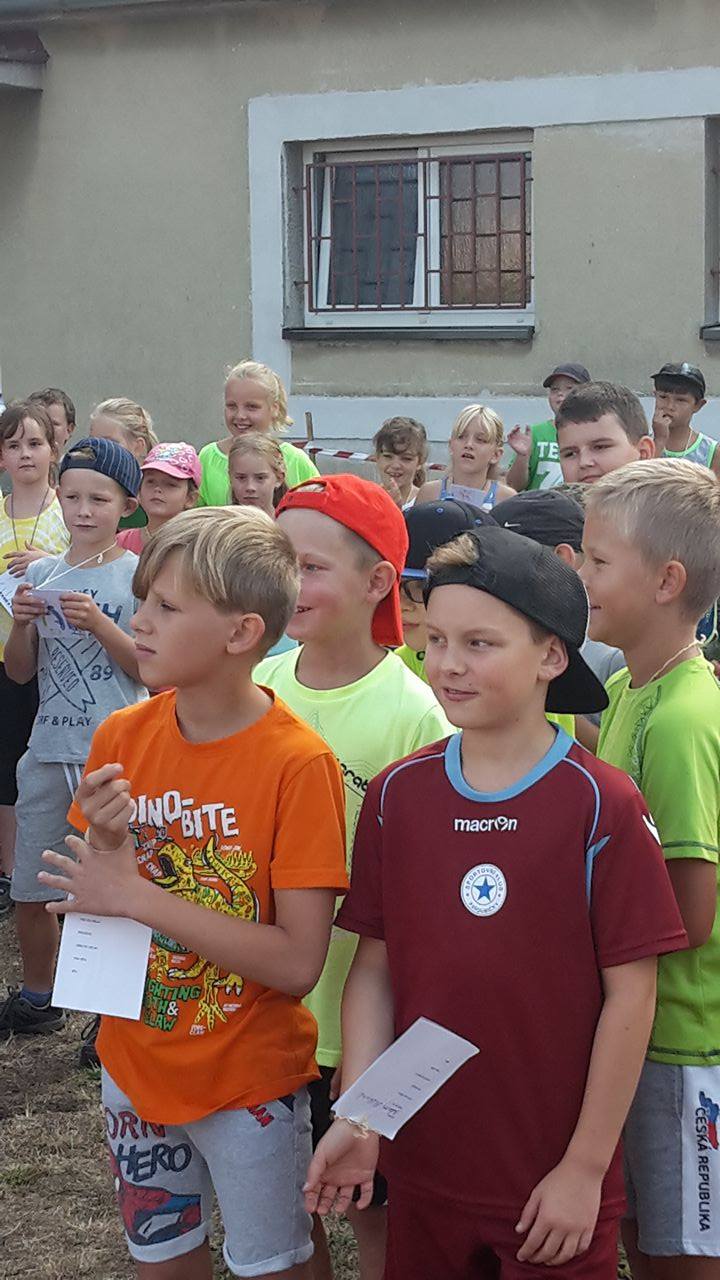 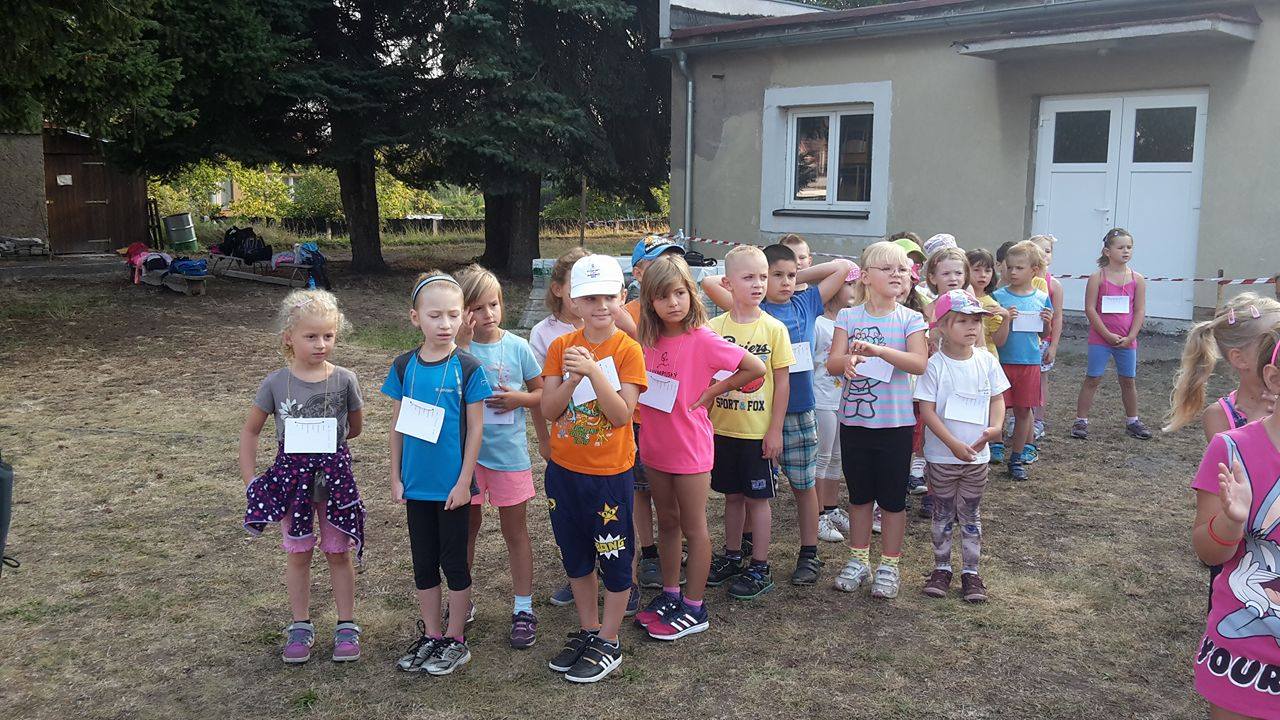 Poprvé se také zúčastnili školní olympiády naši noví prvňáčci 
Dobrá nálada zkrátka panuje už od samého začátku celé akce 
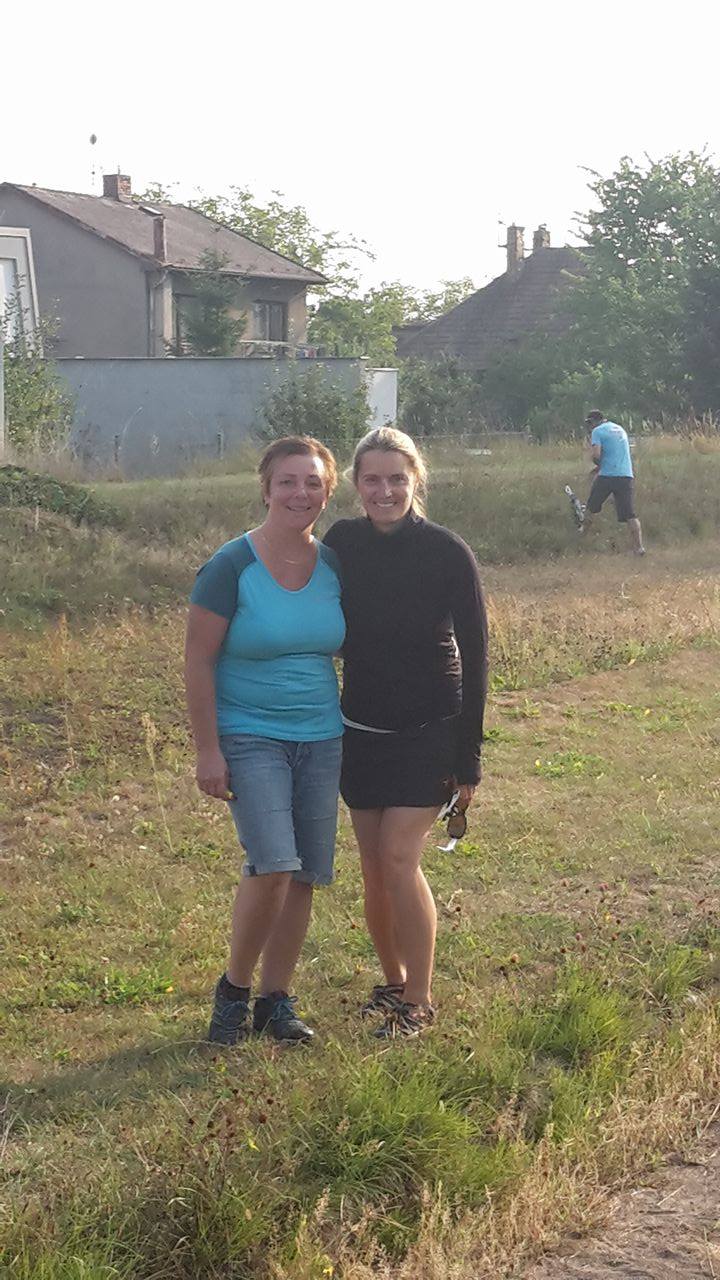 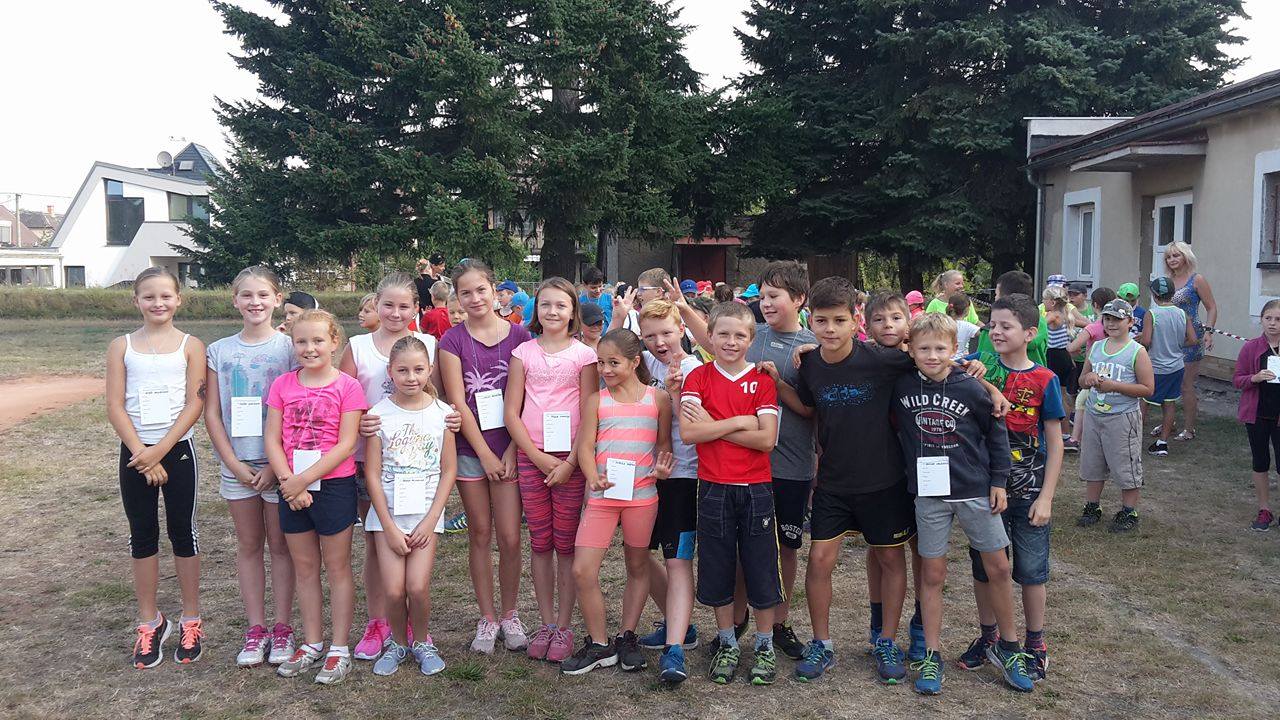 Mezi jednu z oblíbených a zároveň velmi náročných disciplín patří skok do dálky.
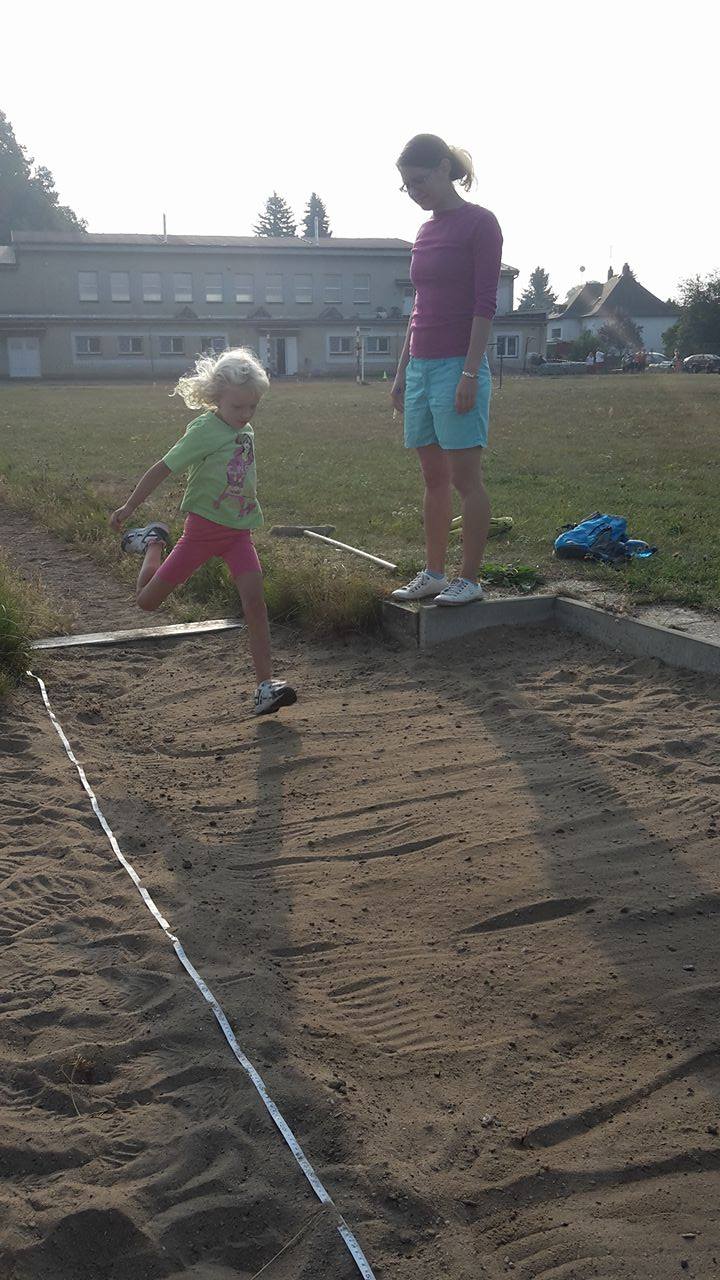 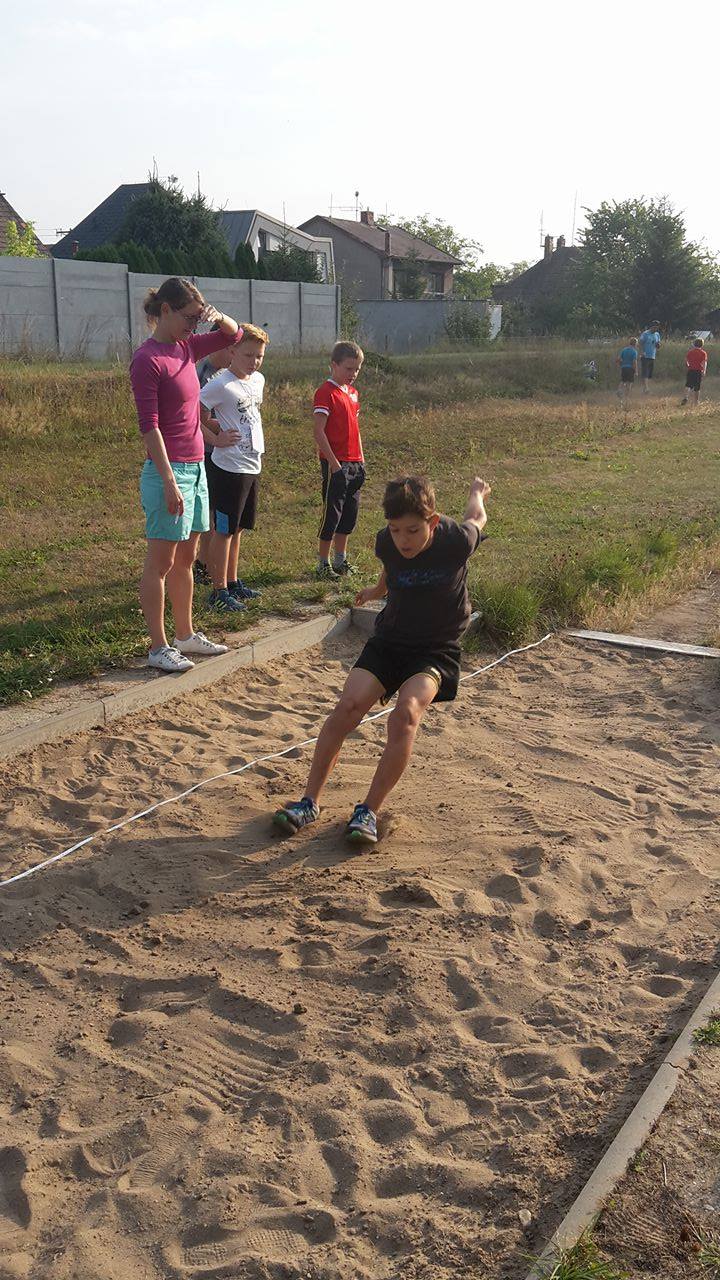 Skákání přes švihadlo děti velmi baví a někteří dosahují i 100 přeskoků na jeden pokus.
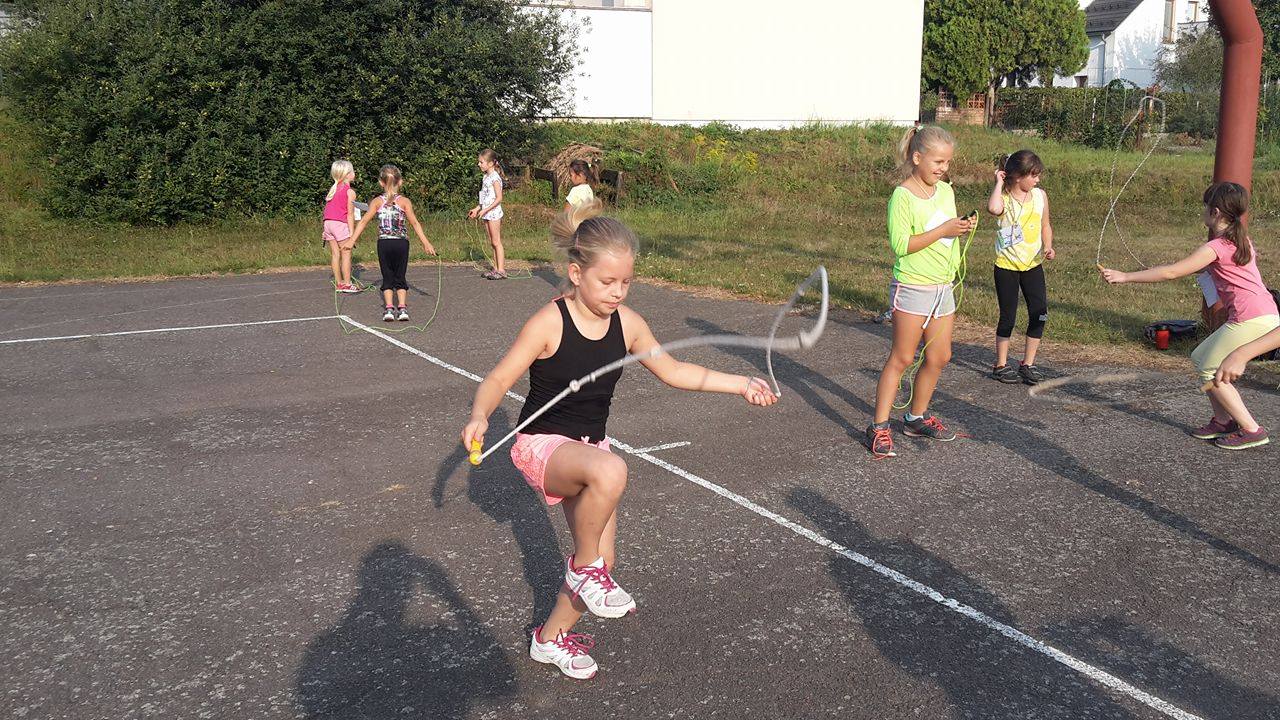 Hod na cíl je velmi oblíbená disciplína.
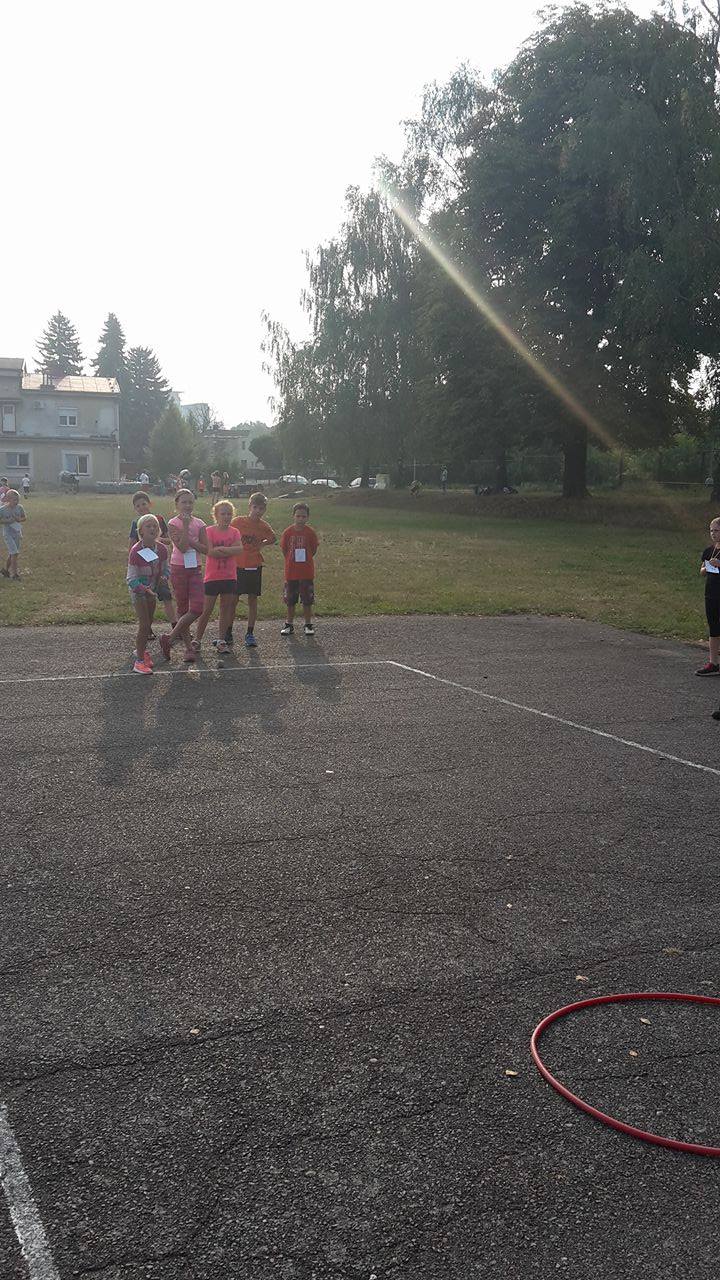 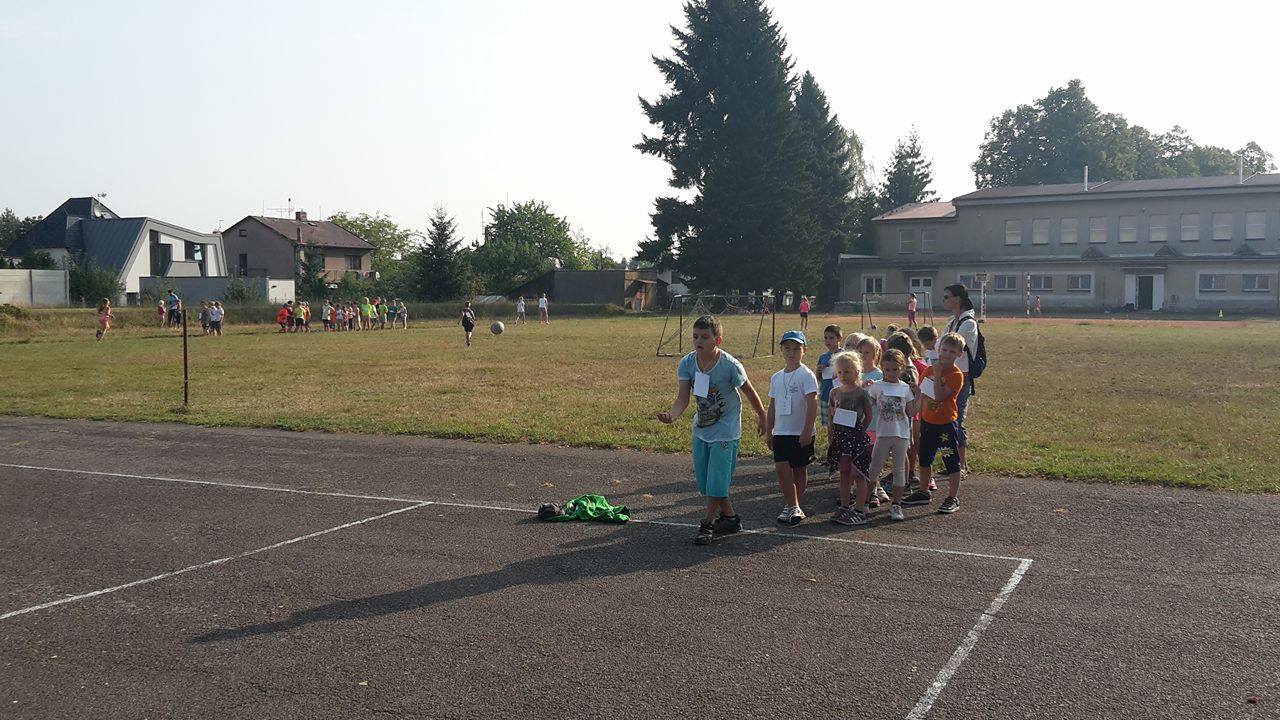 Hod do dálky je velmi náročný hlavně mezi mladšími sportovci.
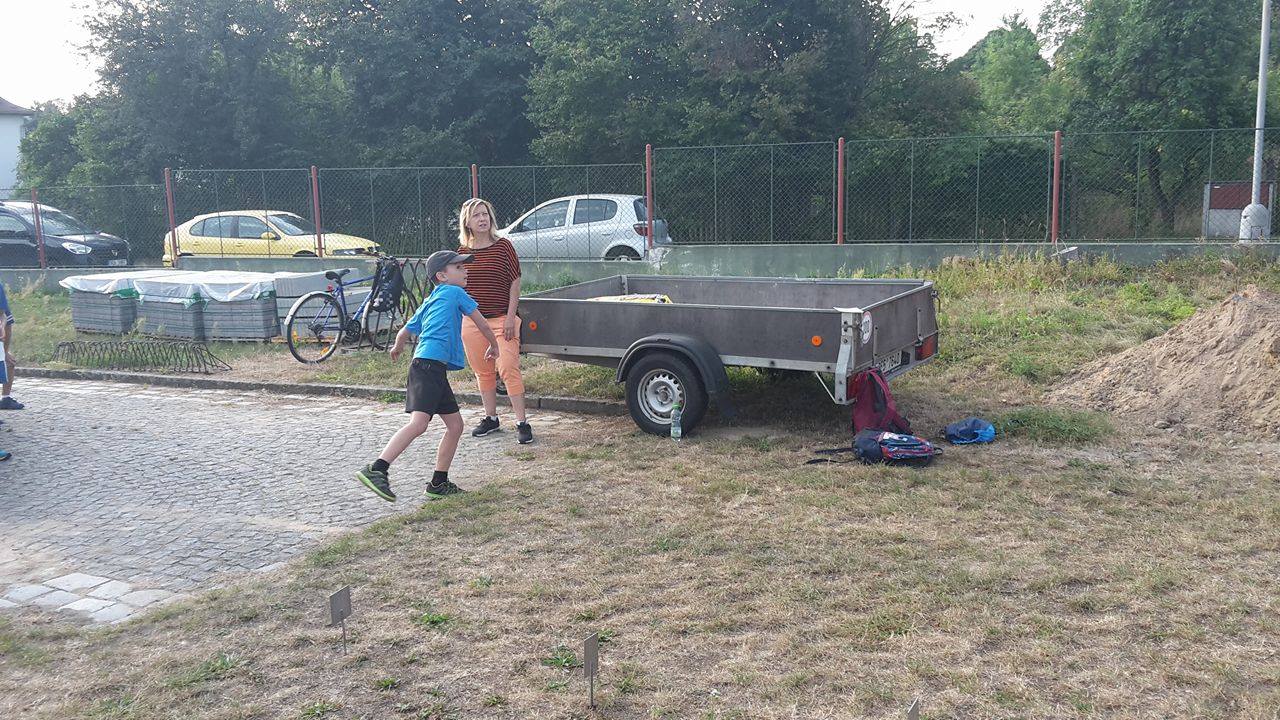 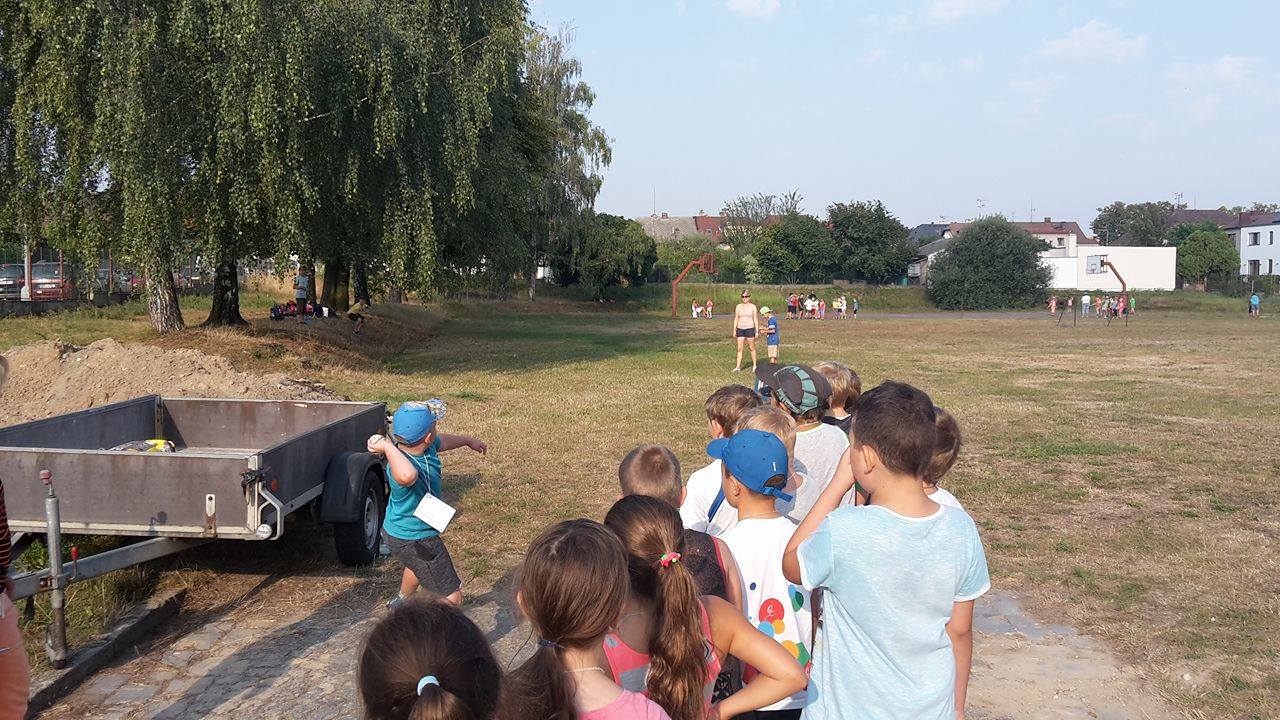 Mezi dětmi je velmi oblíbený běh na 50m.
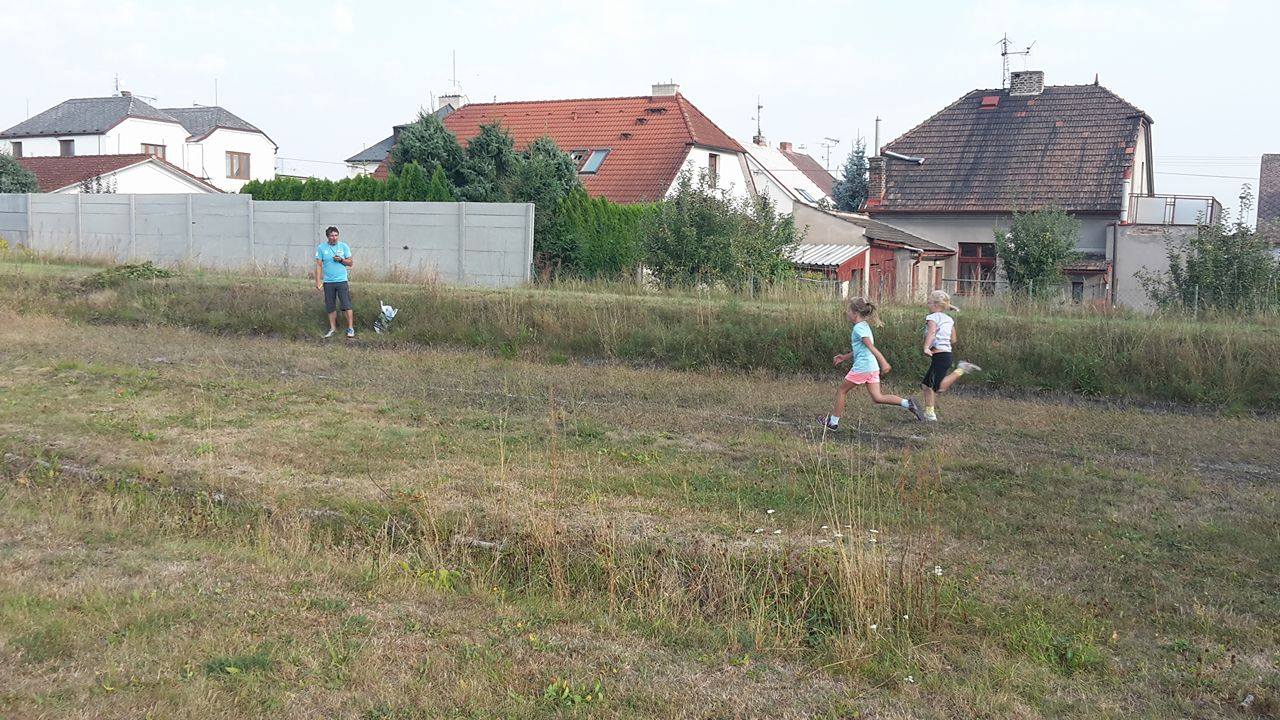 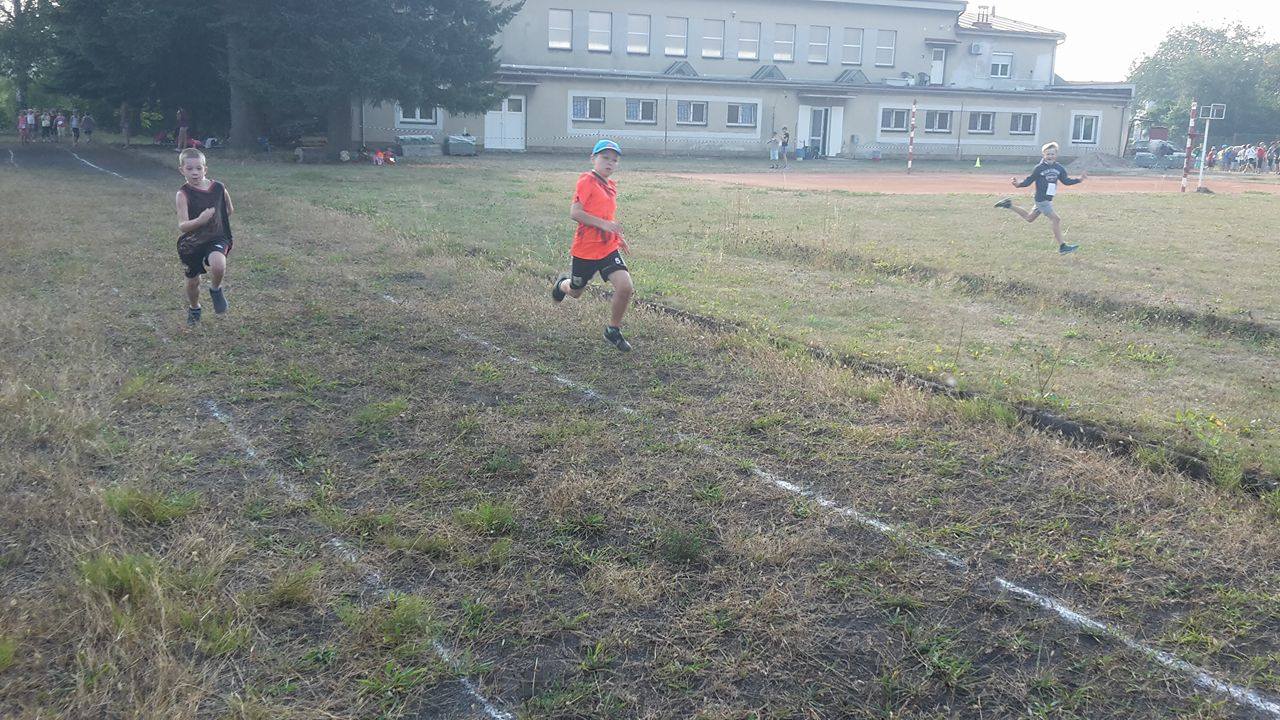 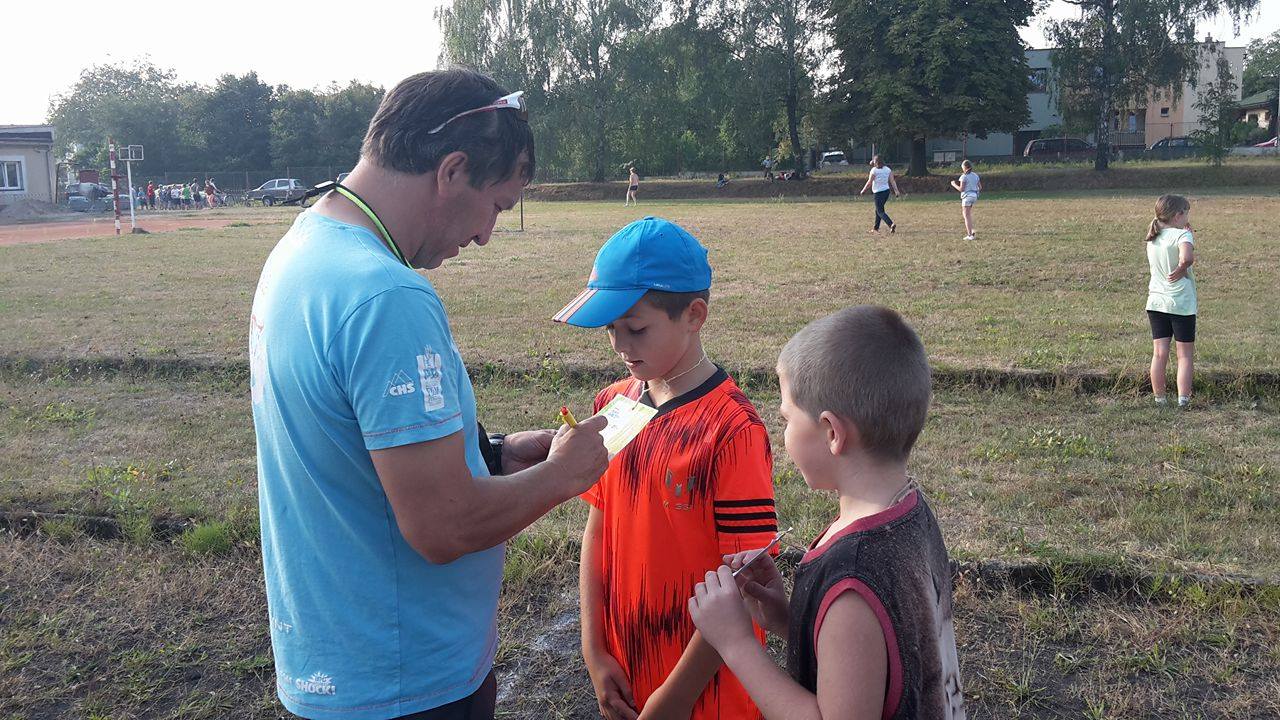 Na konec celé akce je zařazen vytrvalostní běh.
 Malí závodníci běží jedno kolo.
Ti zkušenější běží kola dvě.
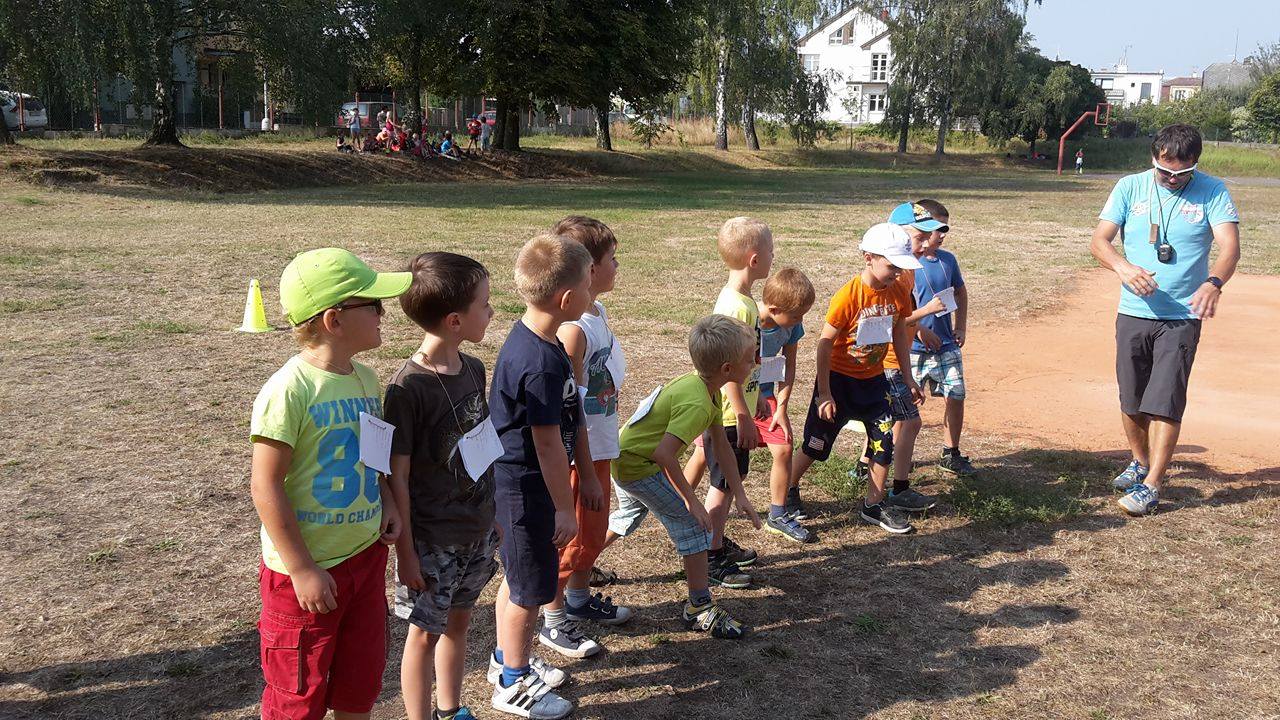 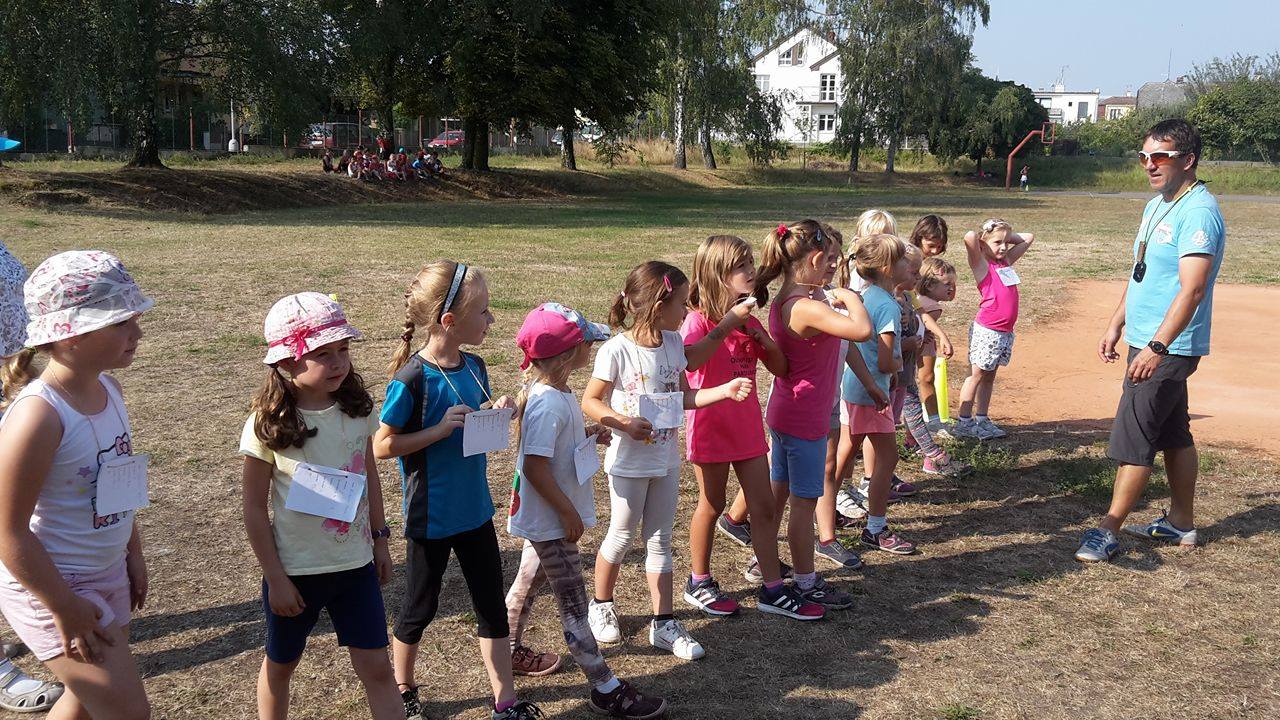 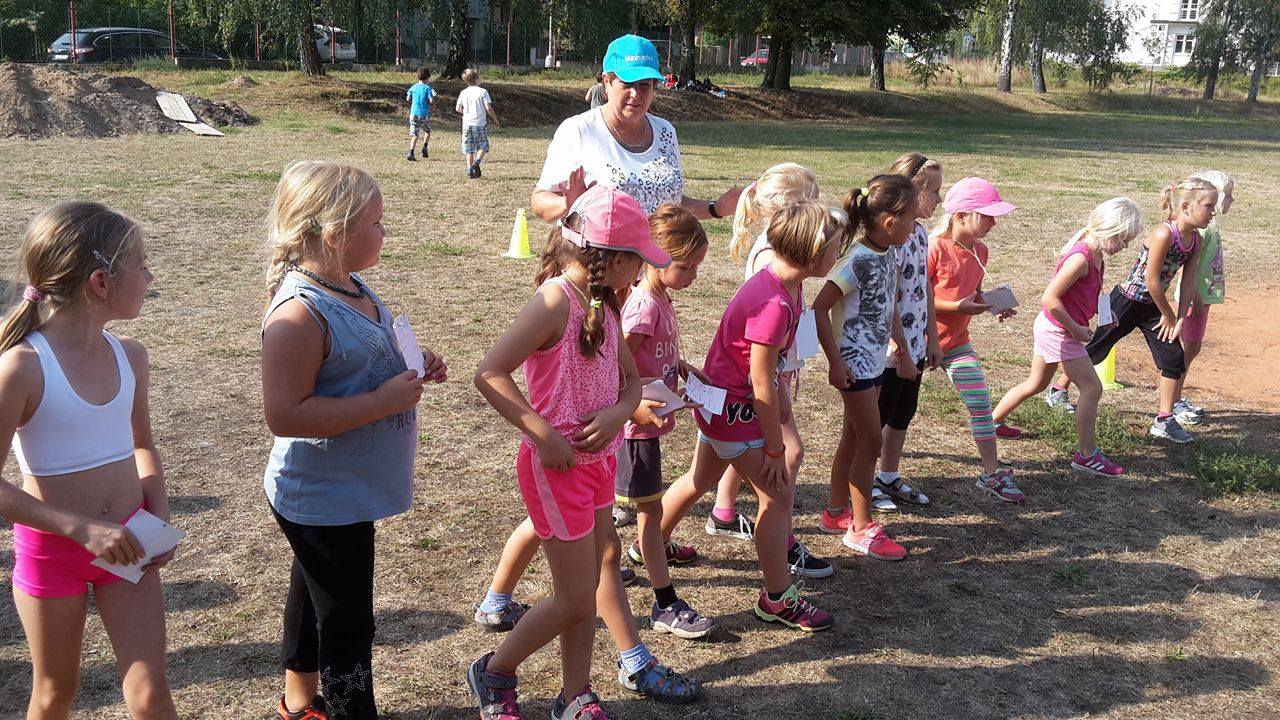 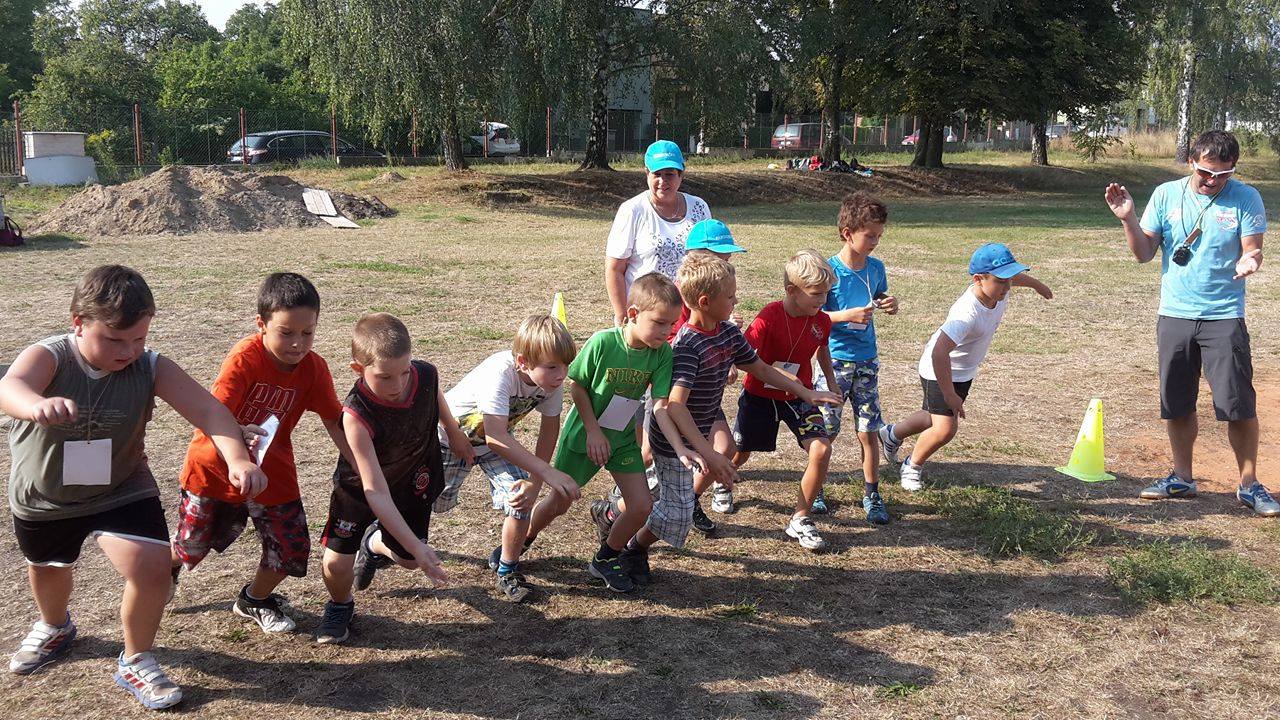 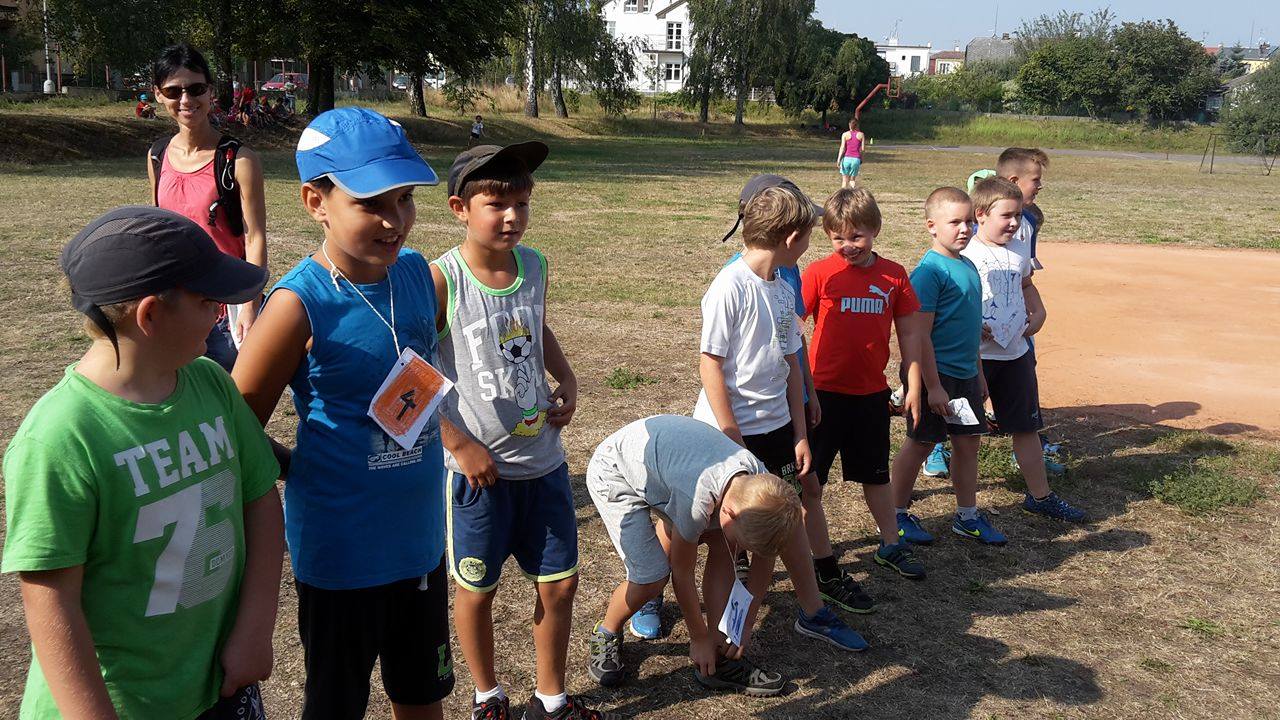 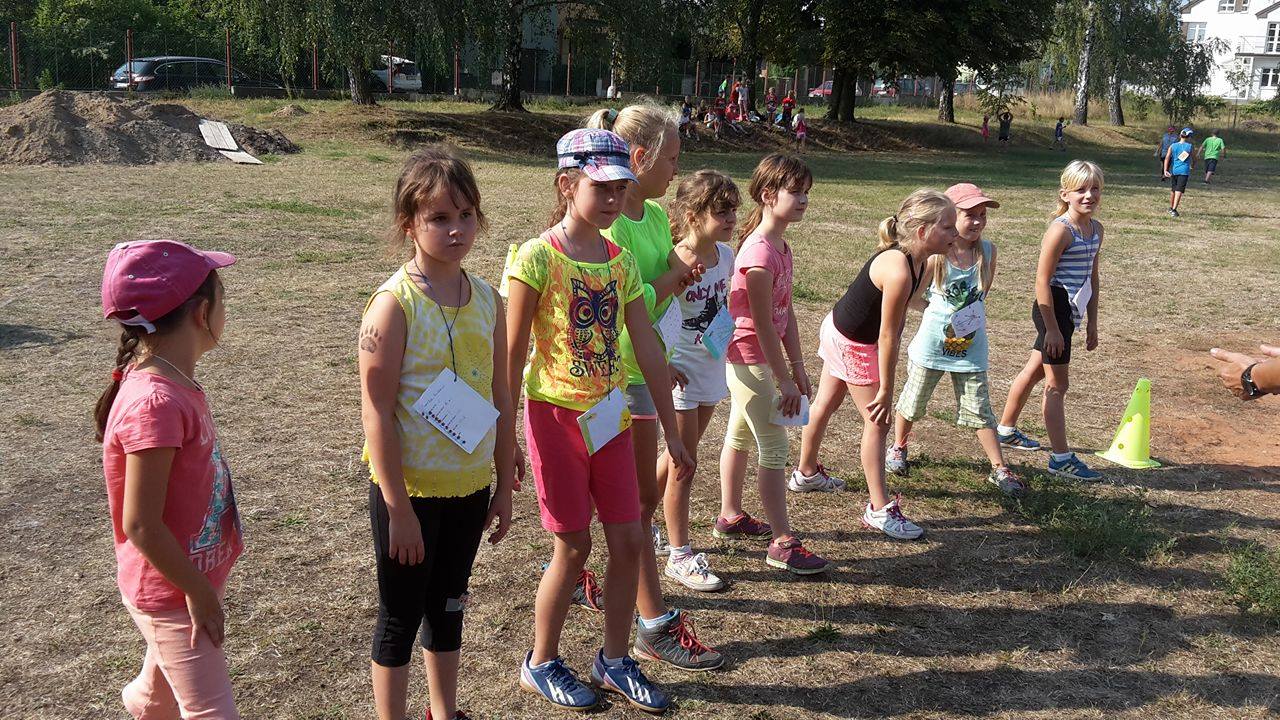 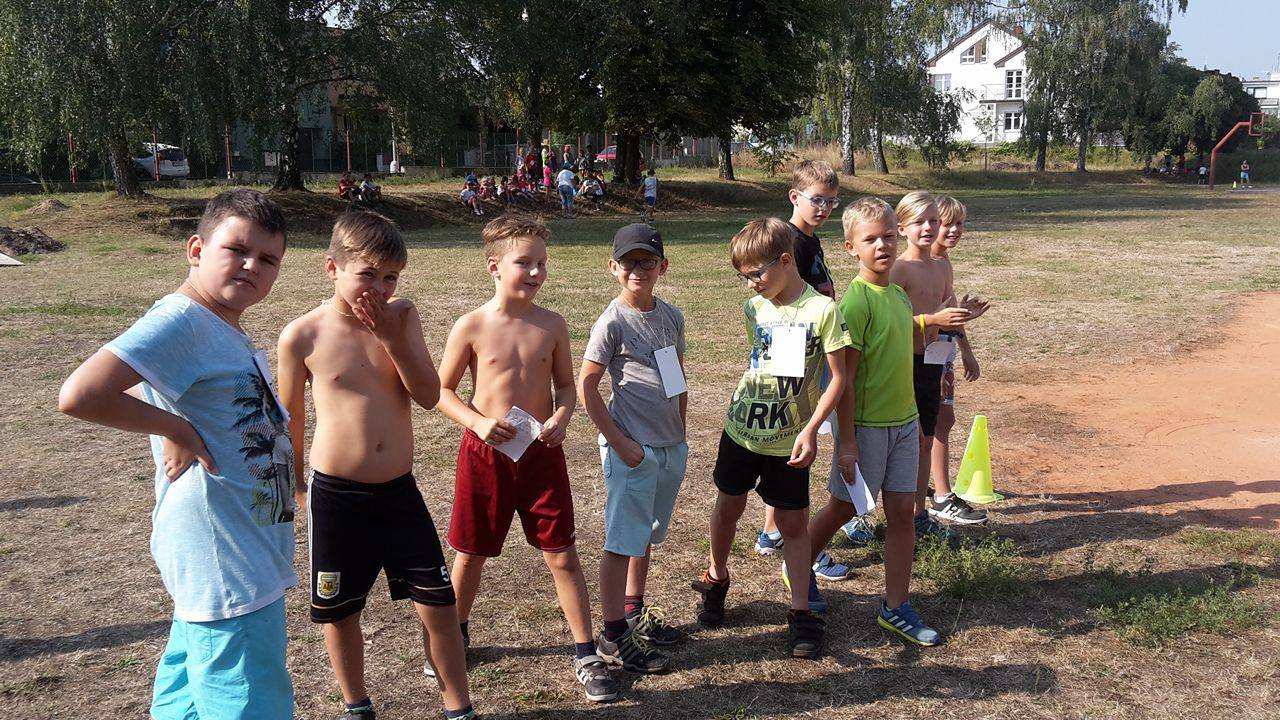 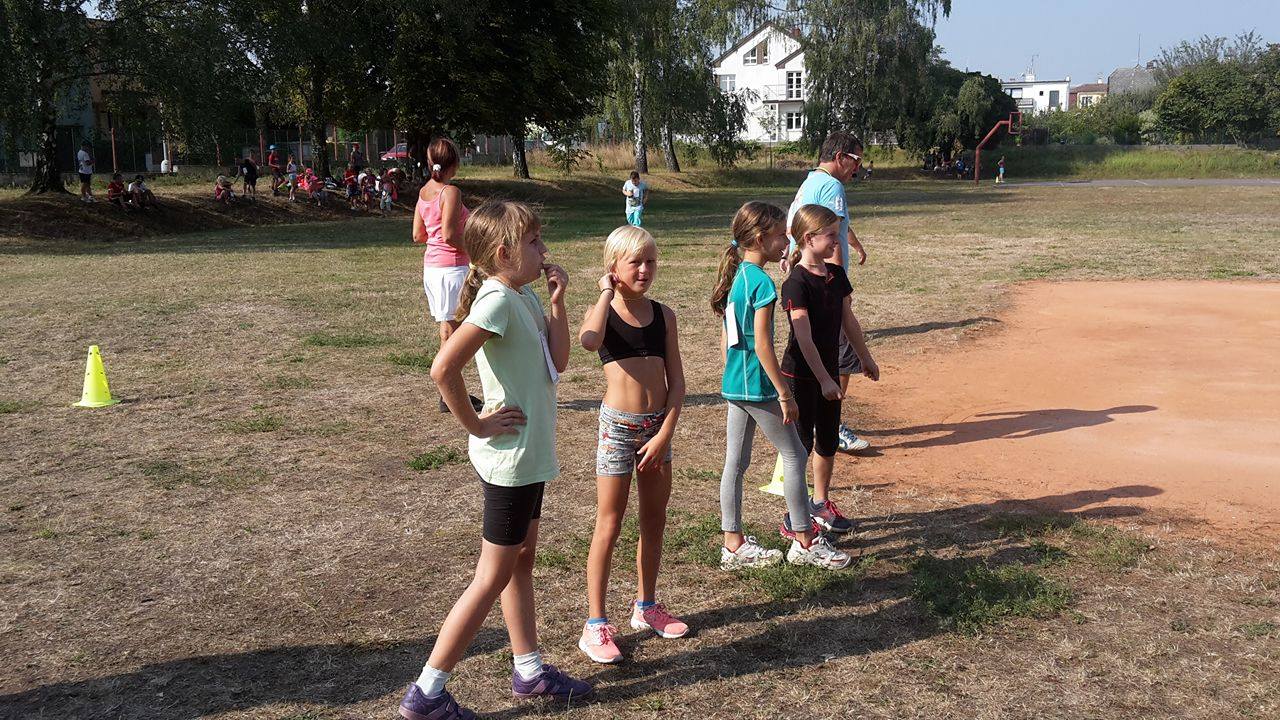 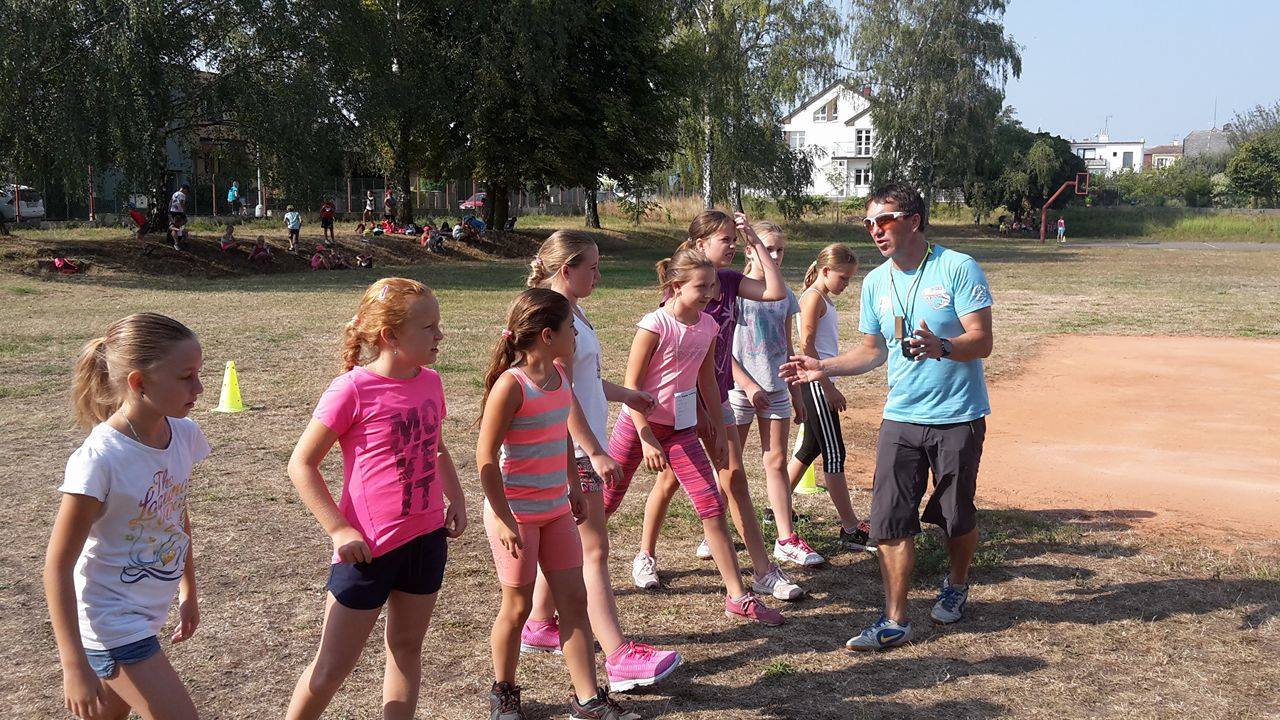 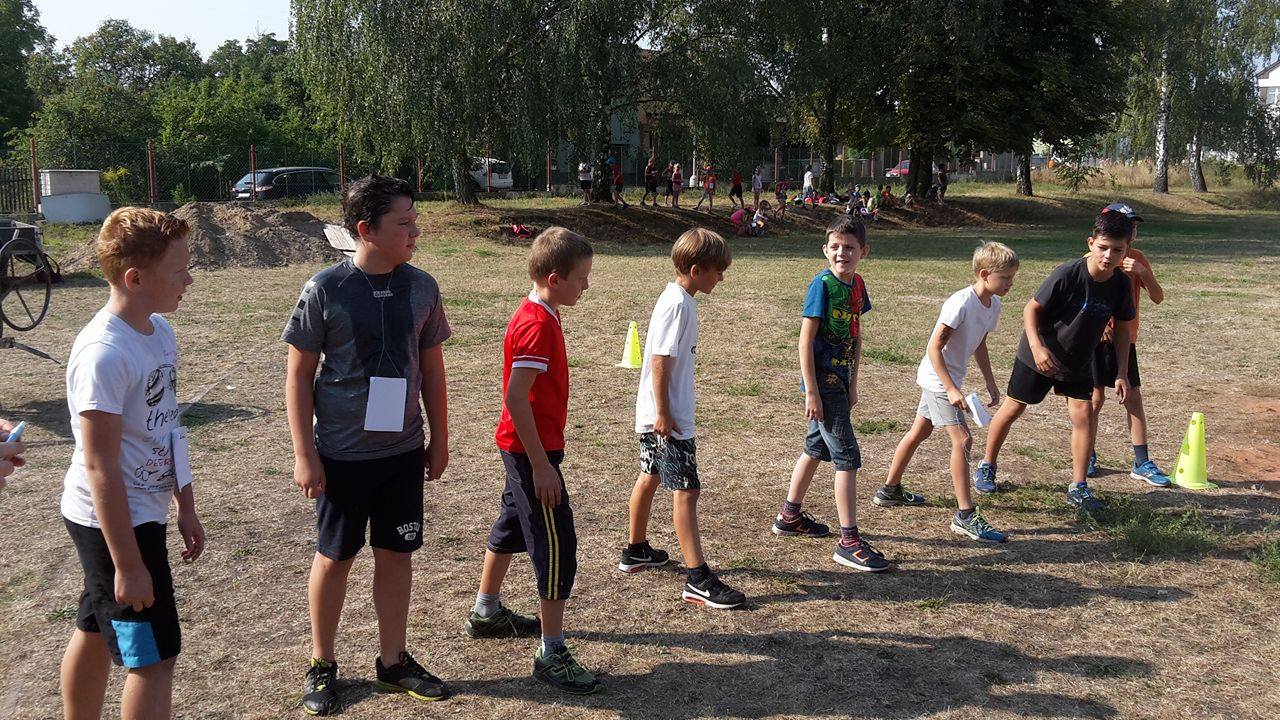 Na konec celé akce si dali páťáci vítězné kolečko, protože se školní olympiády účastnili naposledy.
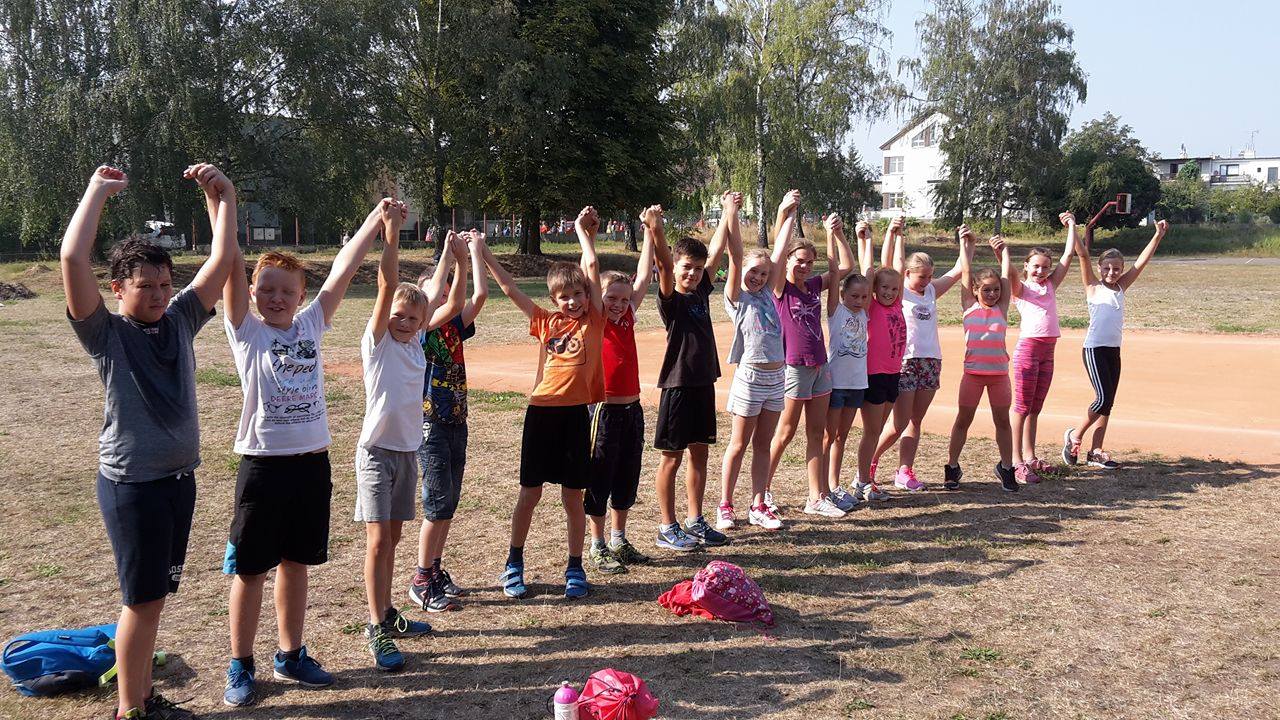 Celá školní olympiáda se velmi vydařila. Všichni jsme si užili výkony dětí a budeme se těšit na příští rok zase v září.






Výsledky budou dodány po sečtení bodů.
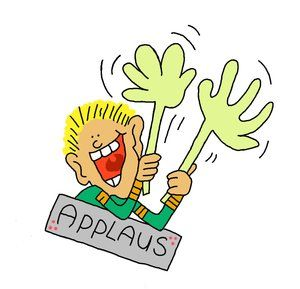